1
Using the NOVEL Promotional Slides
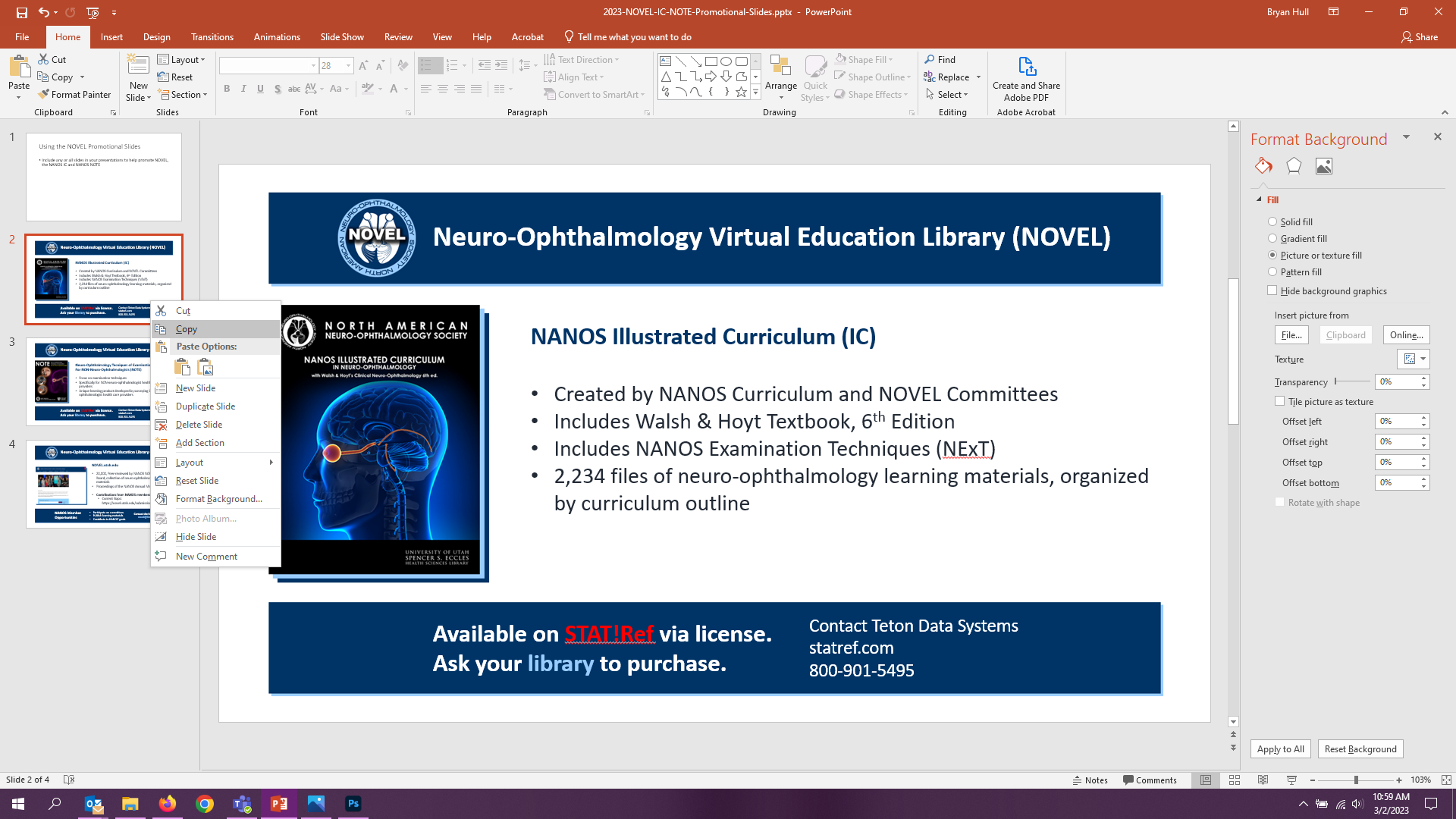 Include any or all slides in your presentations to help promote NOVEL, the NANOS IC and NANOS NOTE

Steps to copy slides into your slide deck
Right-click the slide(s) in the left panel and click “Copy”
Navigate to the presentation you want to include theslide(s) in and right-click and “Paste – Keep Source Formatting”
Edit text if necessary for your audience but be sure to keep the contact information present!

Thank you for doing your part in promoting NOVEL!
2
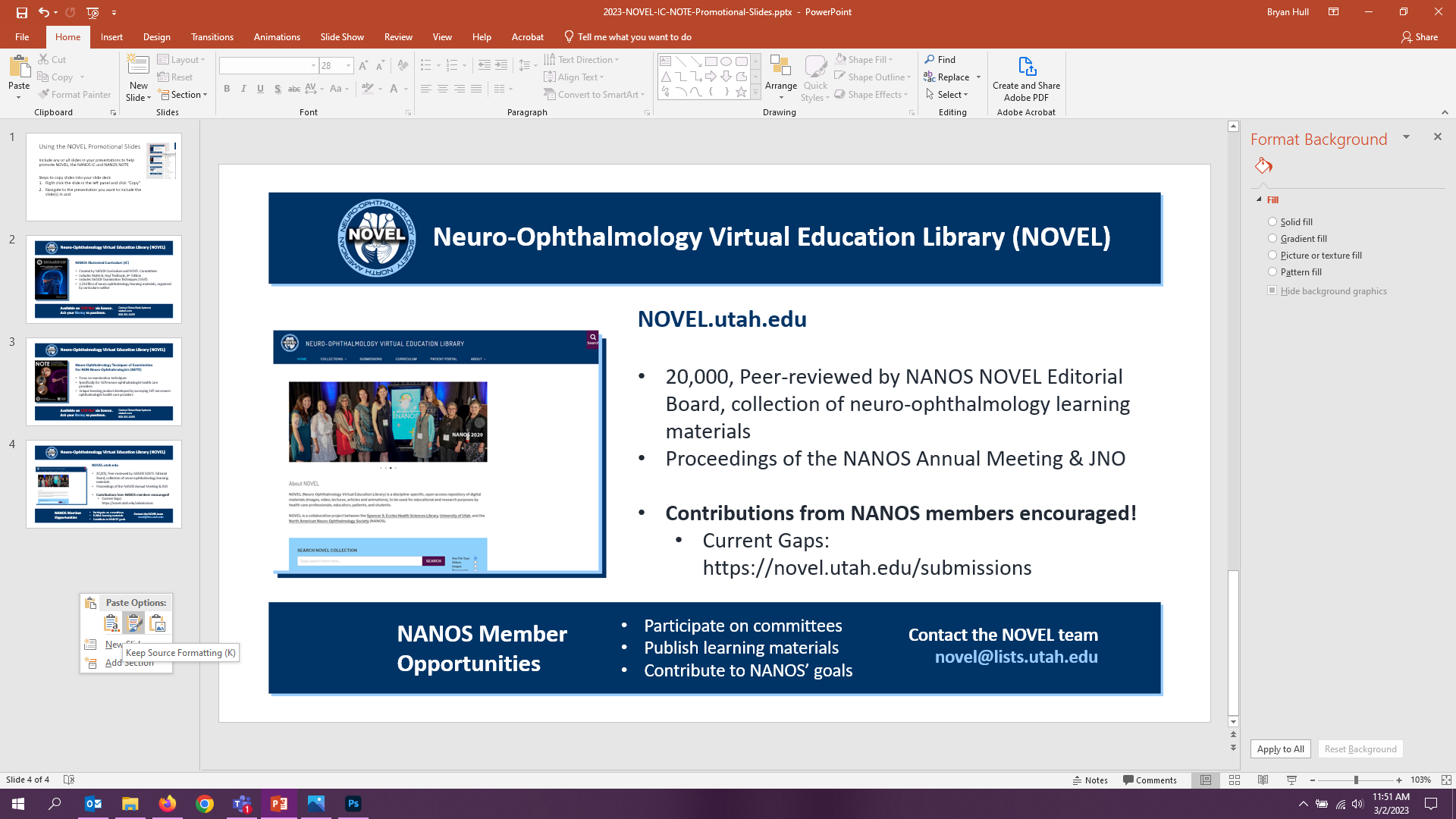 Neuro-Ophthalmology Virtual Education Library (NOVEL)
NANOS Illustrated Curriculum (IC)

Created by NANOS Curriculum and NOVEL Committees
Includes Walsh & Hoyt Textbook, 6th Edition
Includes NANOS Examination Techniques (NExT)
2,234 files of neuro-ophthalmology learning materials, organized by curriculum outline
Contact Teton Data Systems
statref.com
800-901-5495
theteam@tetondata.com
Available on STAT!Ref via license.
Ask your library to purchase.
Neuro-Ophthalmology Virtual Education Library (NOVEL)
Neuro-Ophthalmology Techniques of Examination
For NON-Neuro-Ophthalmologists (NOTE)

Focus on examination techniques
Specifically for NON-neuro-ophthalmologist health care providers
Unique learning product developed by surveying 247 non-neuro-ophthalmologist health care providers
Contact Teton Data Systems
statref.com
800-901-5495
theteam@tetondata.com
Available on STAT!Ref via license.
Ask your library to purchase.
Neuro-Ophthalmology Virtual Education Library (NOVEL)
NOVEL.utah.edu

Collection of 20,000 neuro-ophthalmology learning materials peer-reviewed by NANOS NOVEL Editorial Board
Proceedings of the NANOS Annual Meeting & JNO
Contributions from NANOS members encouraged!
Current Gaps: https://novel.utah.edu/submissions
Participate on committees
Publish learning materials
Contribute to NANOS’ goals
NANOS Member
Opportunities
Contact the NOVEL team
novel@lists.utah.edu
Neuro-Ophthalmology Virtual Education Library (NOVEL)
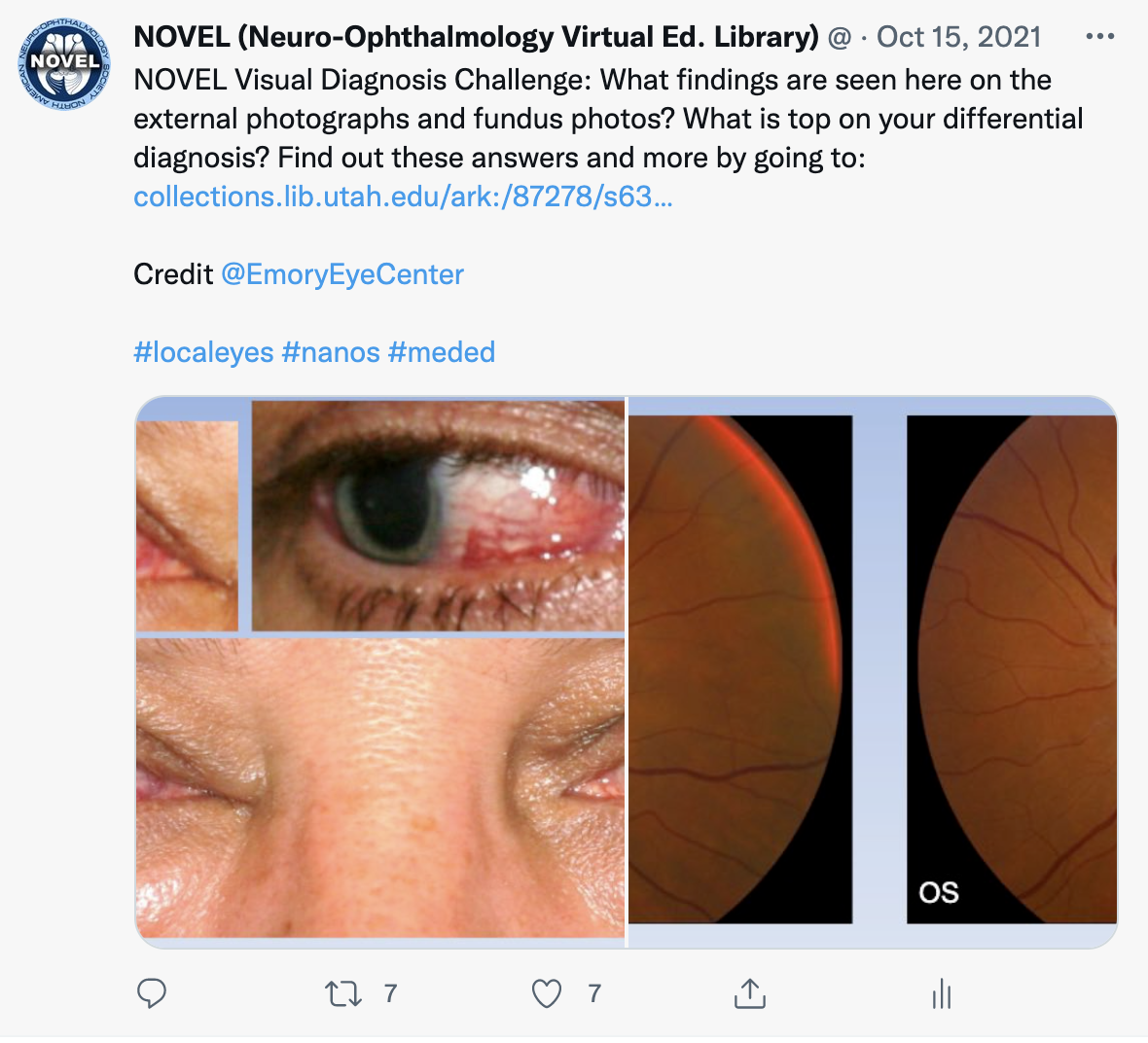 Follow @NOVELNANOS
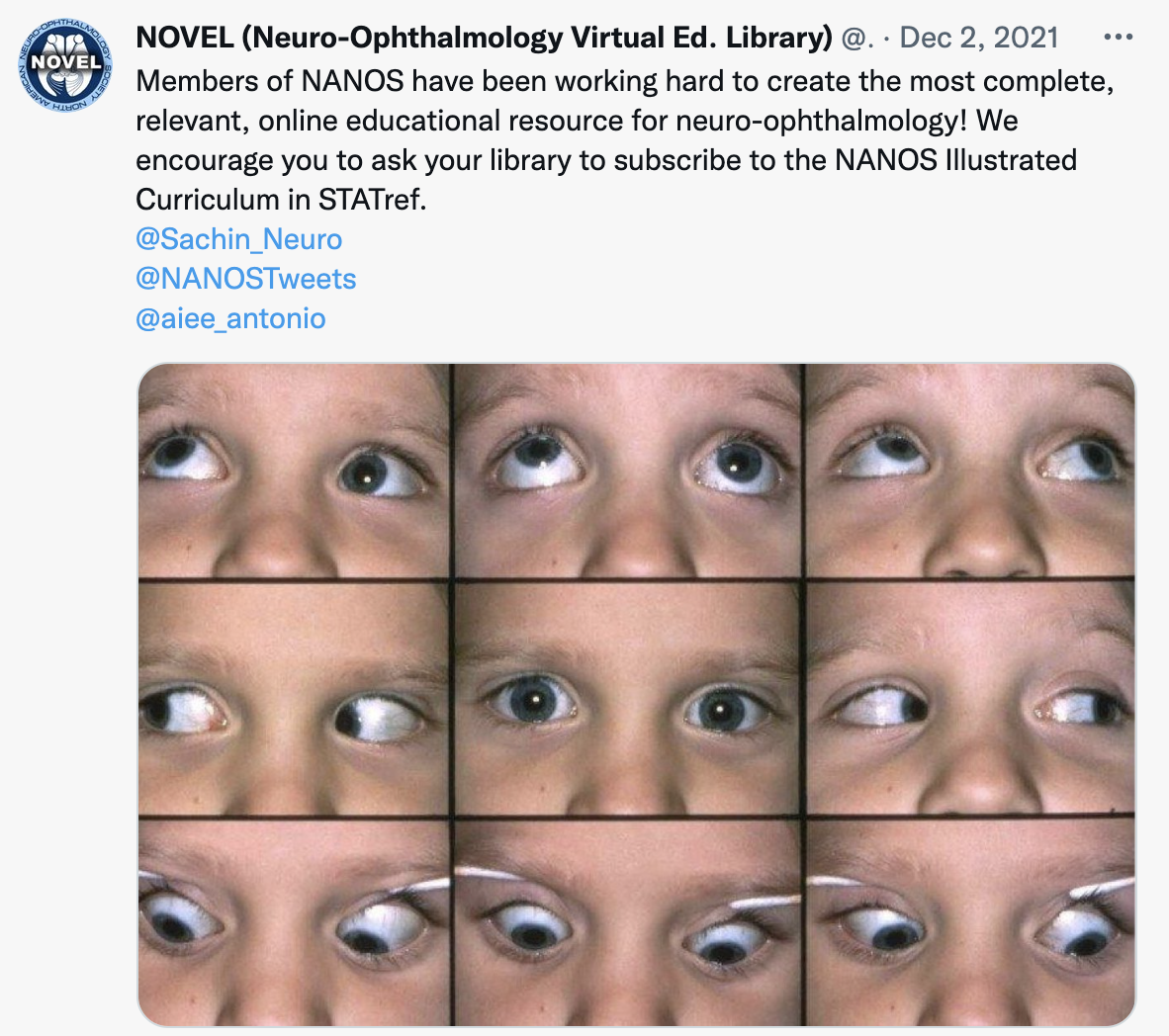 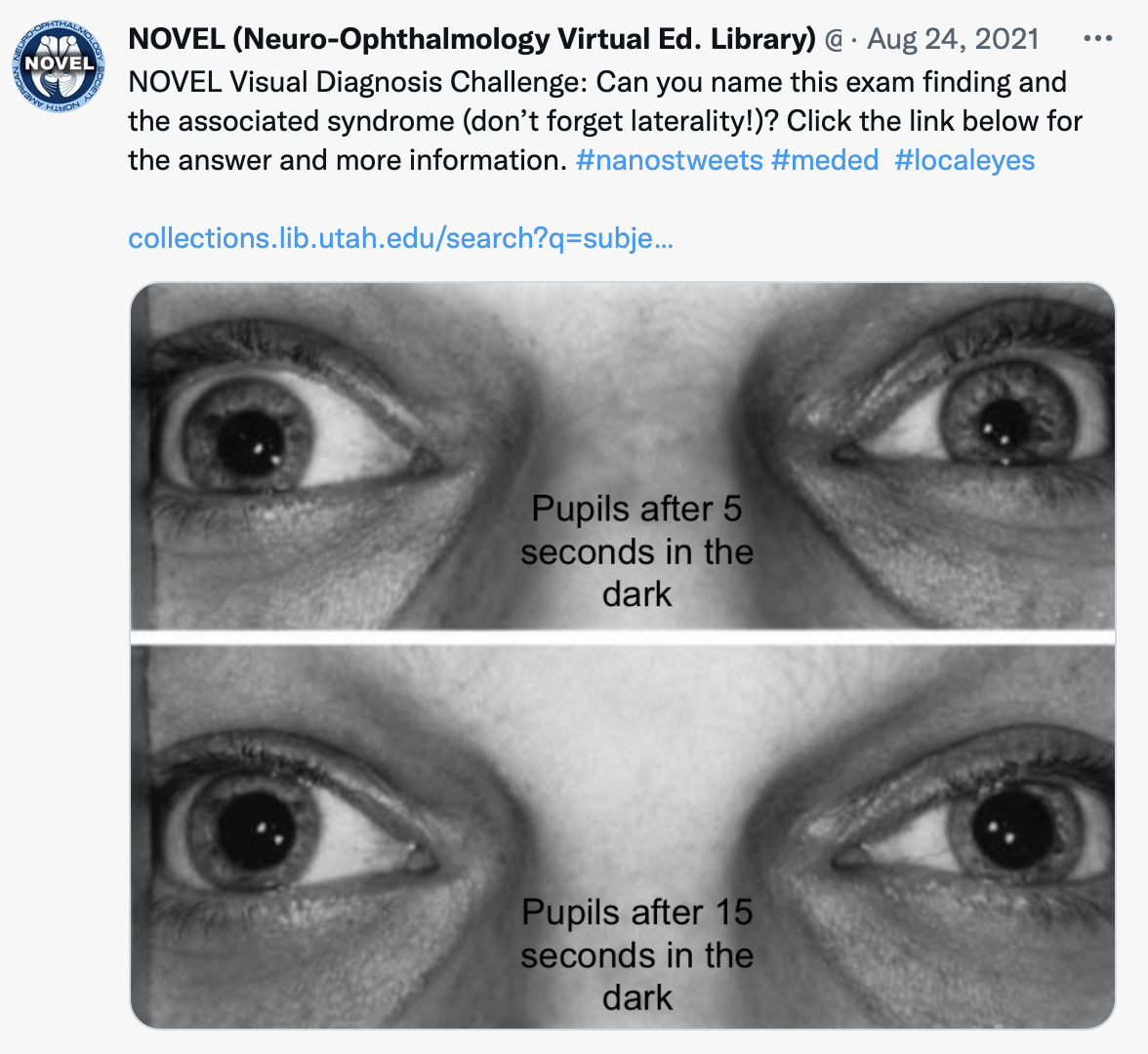 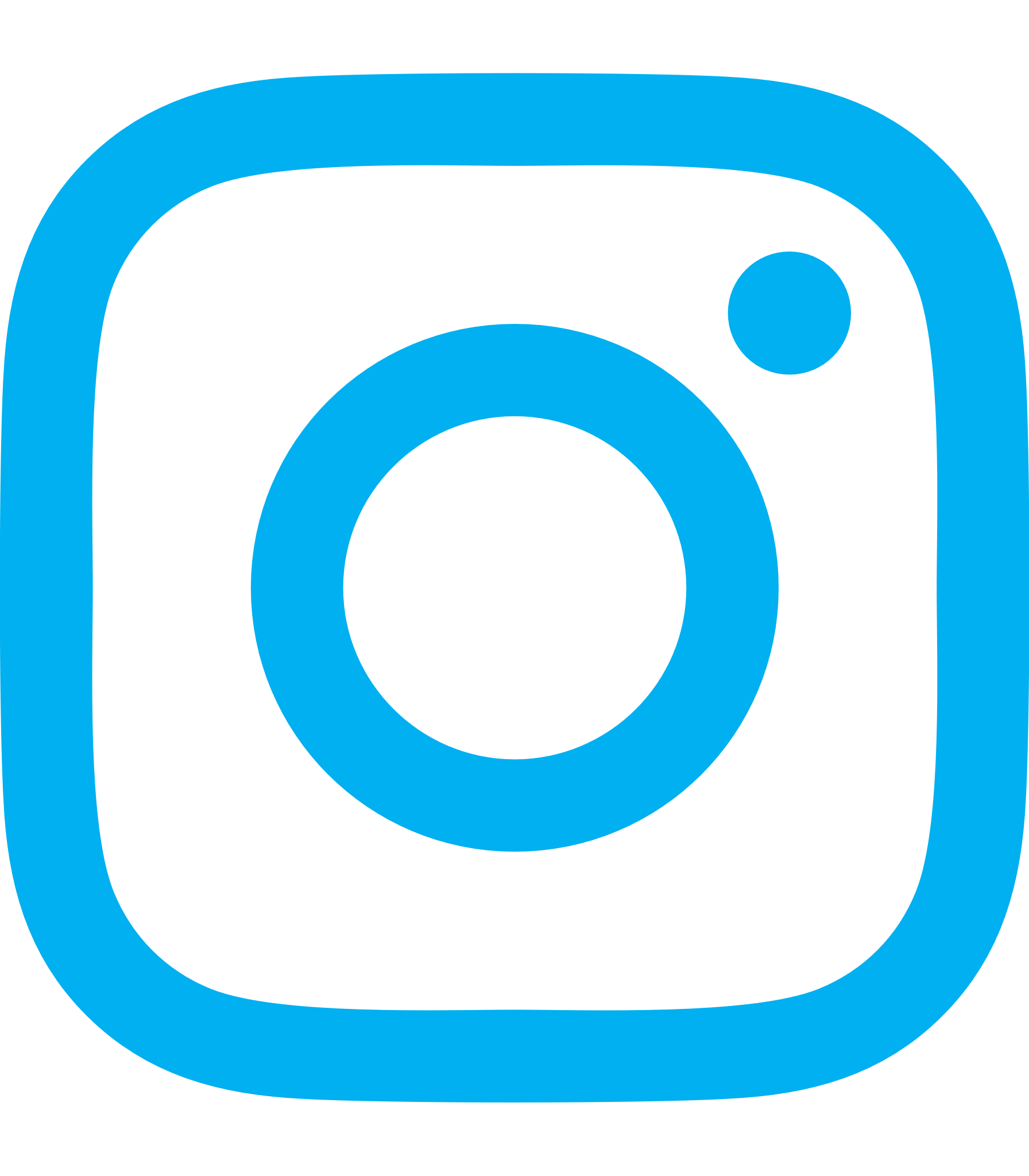 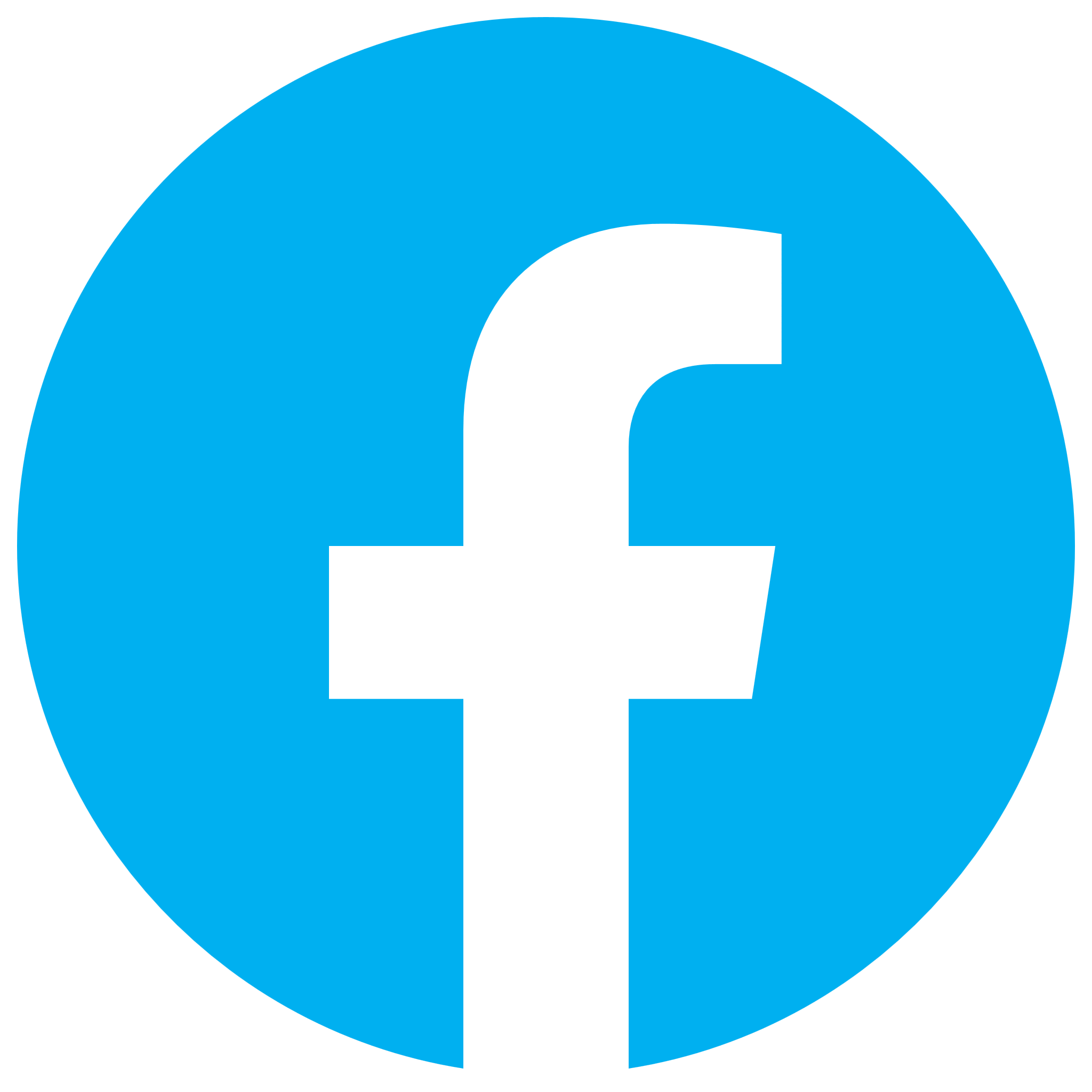 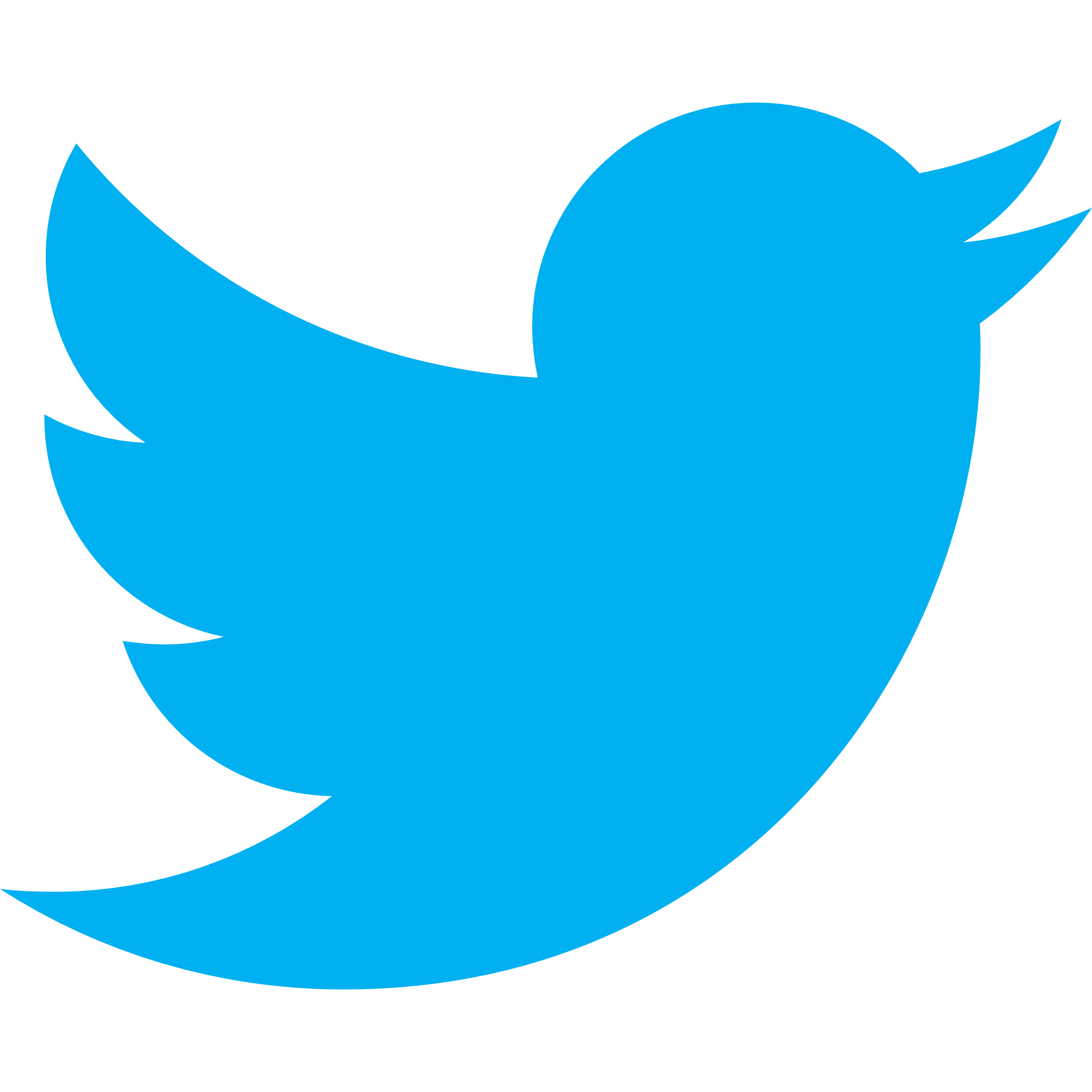